PHOENIX CABLES INC.
OVERVIEW
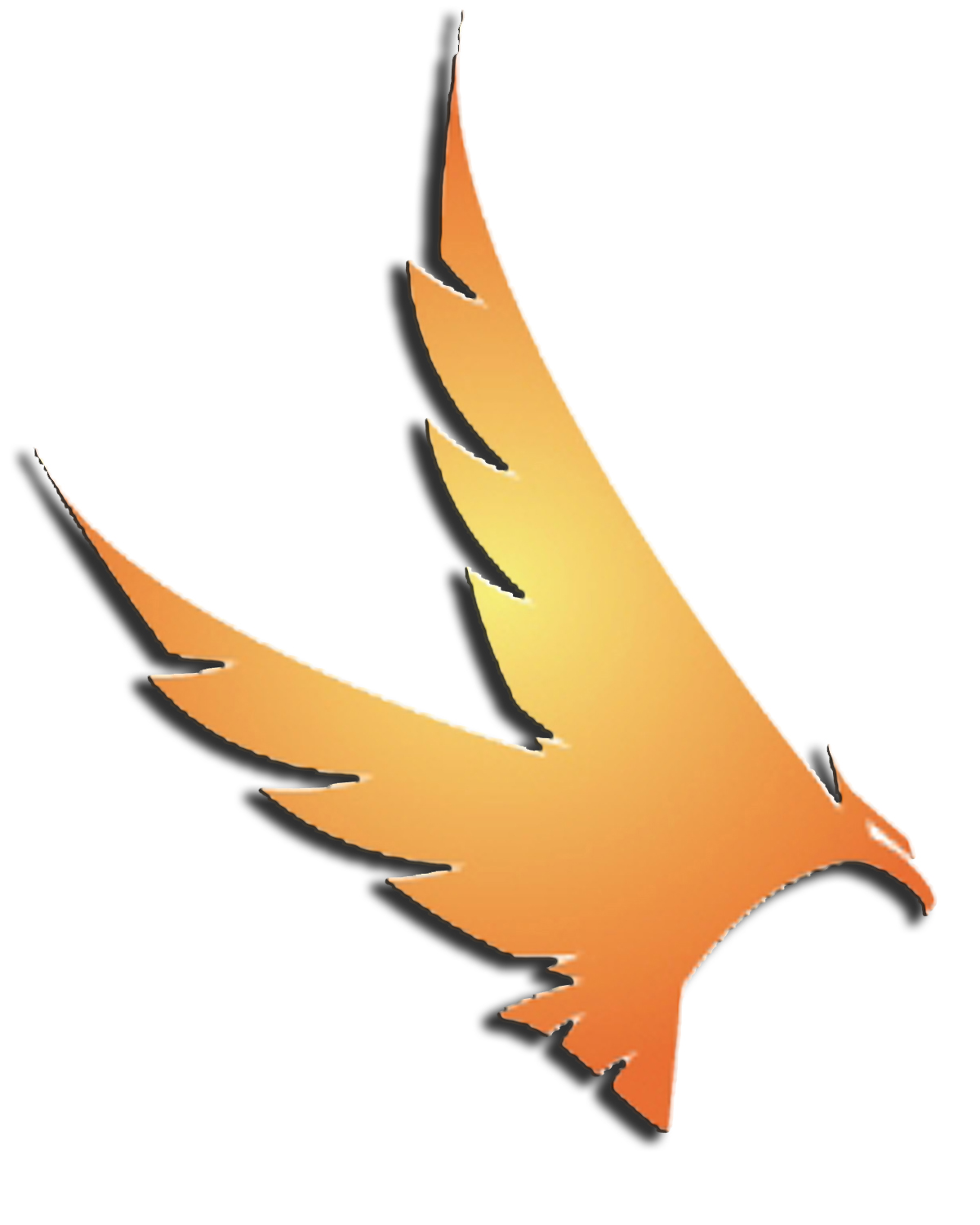 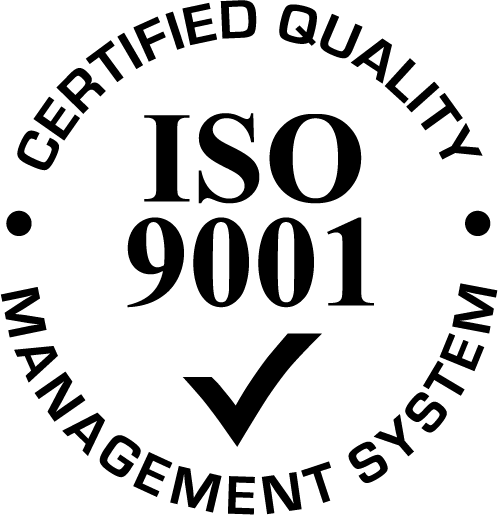 COMPANY BACKGROUND
Founded in 1989 by the Roberto/Heptinstall family, Phoenix Cables Inc. (www.phoenixcablespr.com) is a privately owned manufacturer of Custom Cable and Electronic assemblies and currently a supplier to several major OEM’s in both the Electronic and Industrial Power industries. We are known for our responsiveness and dedication to all our customers and have been quite successful in both Puerto Rico as well as the US mainland where Phoenix had its beginnings back in the early 70’s.

Phoenix Cables Inc. currently serves over 15 customers in the Power Distribution, Digital Energy and Electronics Industries and employs 35 people in the greater Aguadilla area. 


MISSION STATEMENT:
Our mission is to achieve Superior Customer Satisfaction and Long-Term Strategic Alliances through outstanding Customer Focus.
SERVICES and PRODUCTS PROVIDED:
Custom Assemblies built to customer specs
Injection Molding (Over-molding)
Turn-key Solutions
Value Added Services
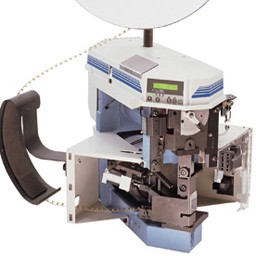 CERTIFICATIONS and MEMBERSHIPS:
Member PRMA
UL / CSA Certified
ISO9001:2016 Registered
1 of 3 Companies
LOCATIONS –
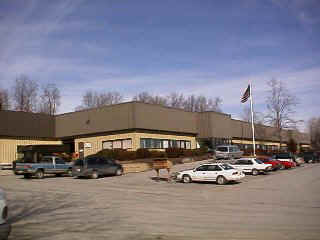 Phoenix Electronics Enterprises
Highland, NY (Corporate Headquarters)
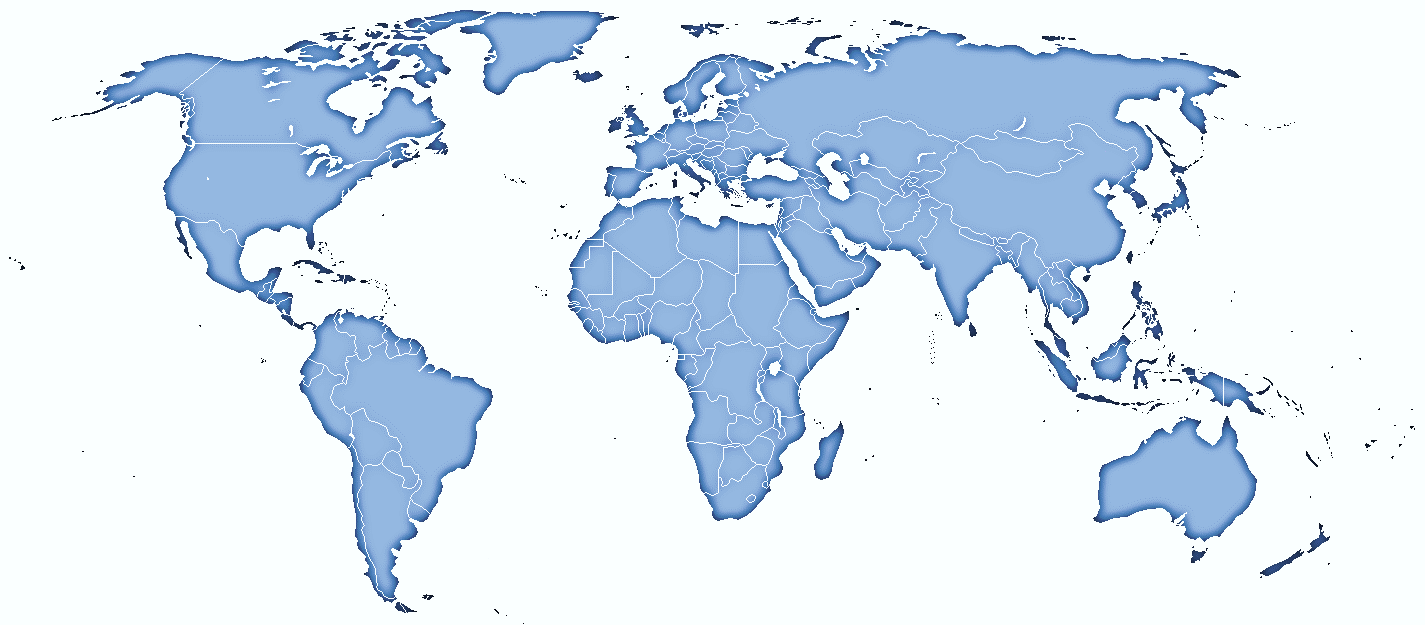 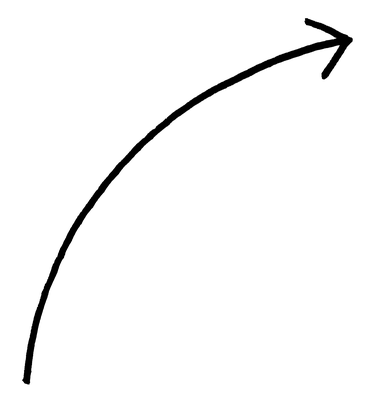 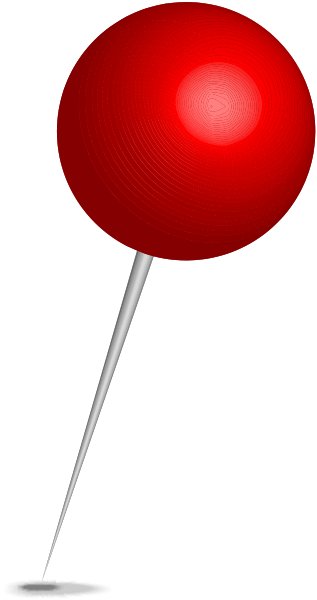 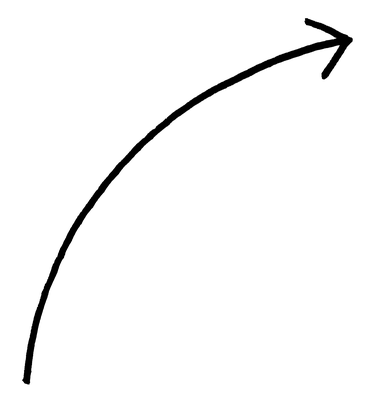 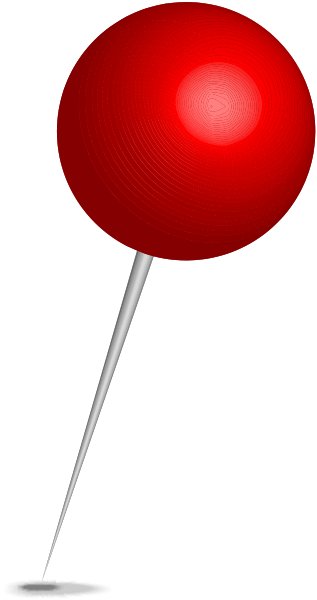 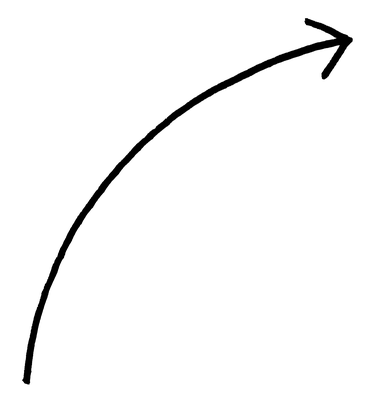 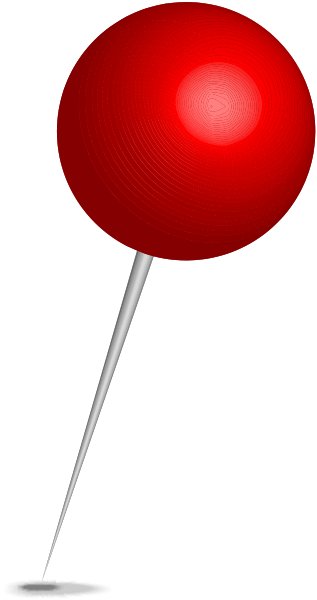 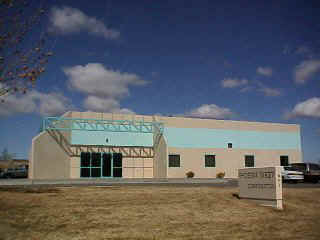 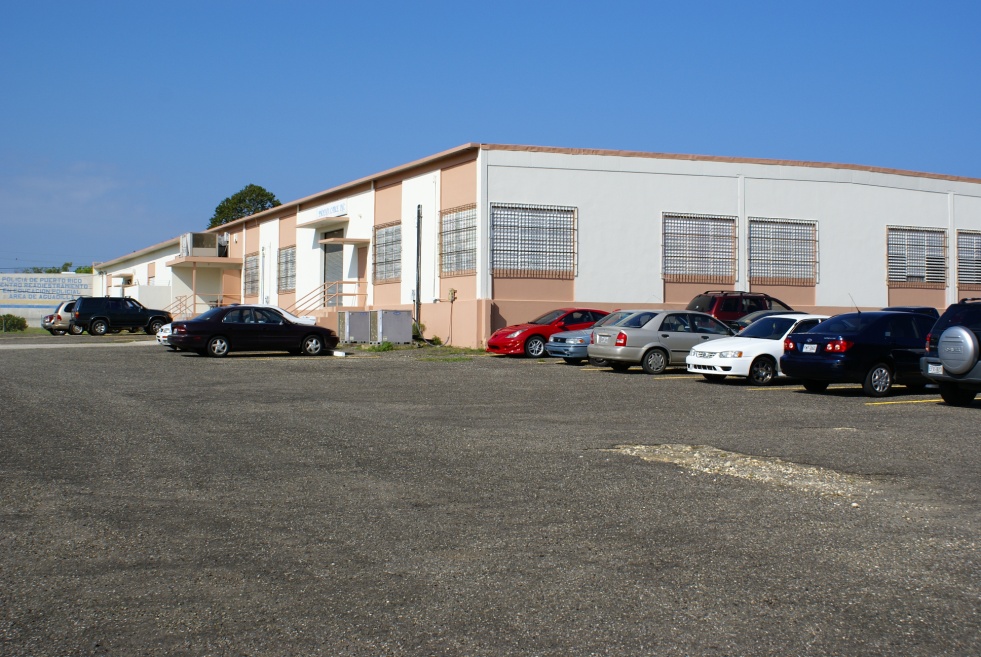 Phoenix West  
Rio Rancho, NM
Phoenix Cables Inc.  Aguadilla, PR
ORGANIZATIONAL STRUCTURE
Manager General Operations
Phoenix Cables Inc. Puerto Rico
Information Technology
(Corporate)
Accounting
Customer Service
Quality Assurance
Purchasing
Production
Group Leader
Stockroom
Document Control
Shipping/Receiving
Site Overview: Puerto Rico
CAPACITY & CAPABILITIES
1989 (PR Location)
Date Founded
35 employees-PR, 150 + worldwide
Headcount
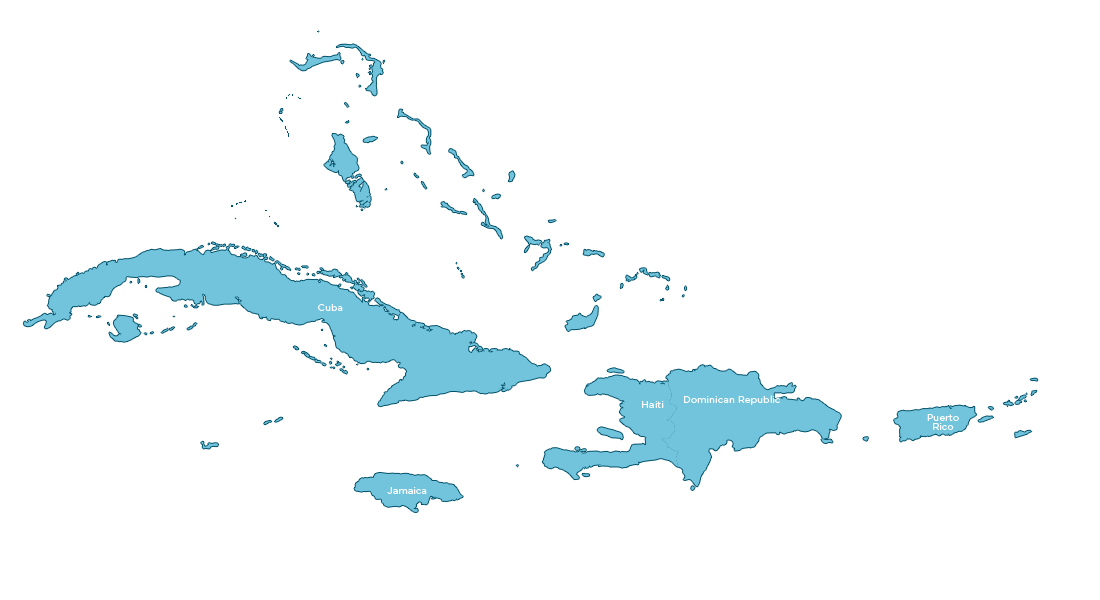 Location
12,500 sq ft
Mfg. Space
Services Offered
Design Services
Braided Assemblies
Over-molding
Prototypes
Current
Capability
Surface Mount
No CurrentCapability
PCBA and Test
Enclosures
Systems Integration
Global Shipping
CAPACITY & CAPABILITIES
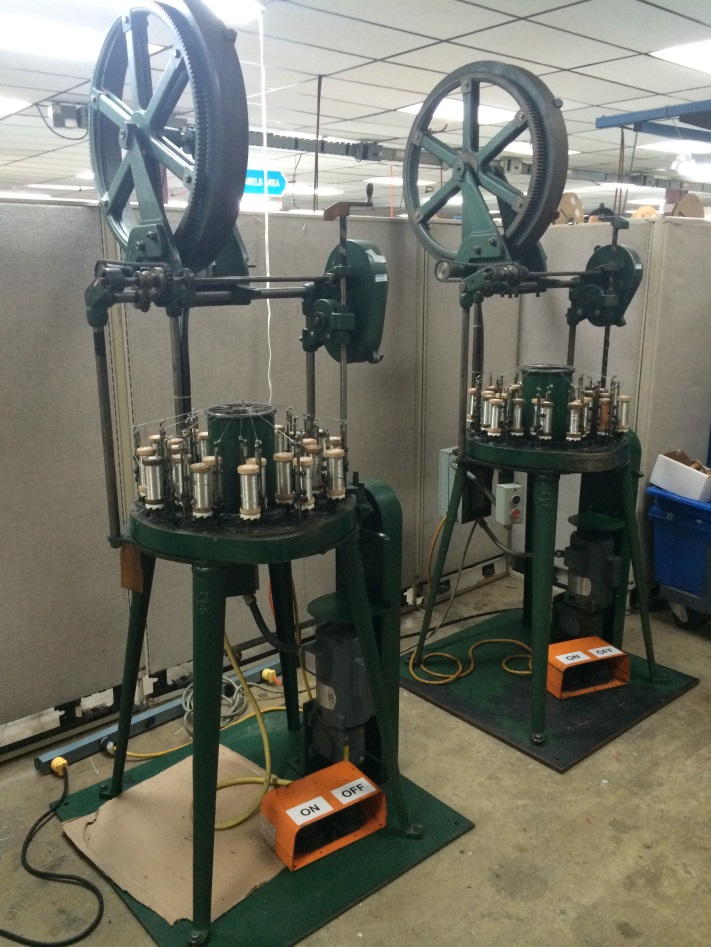 Injection Over-Molding
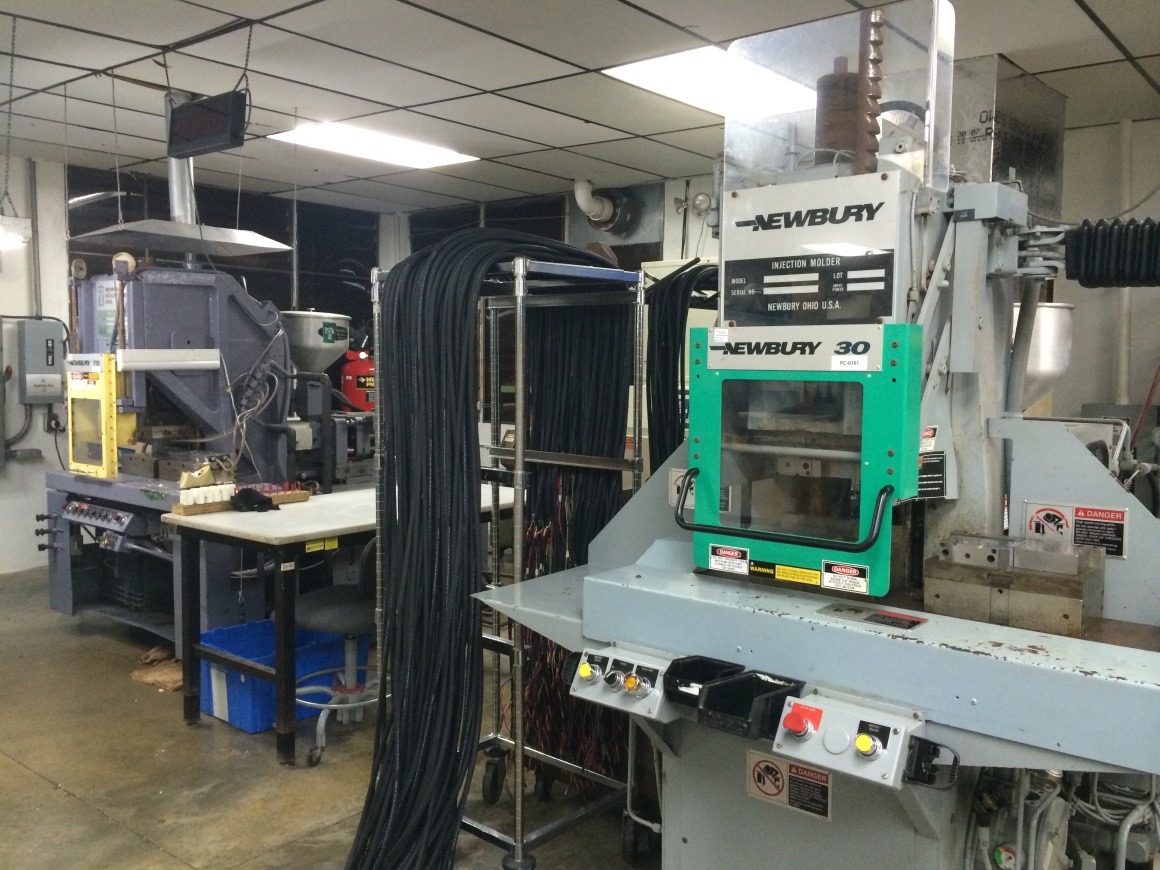 Braided Cable Assemblies
QUALITY STATEMENT
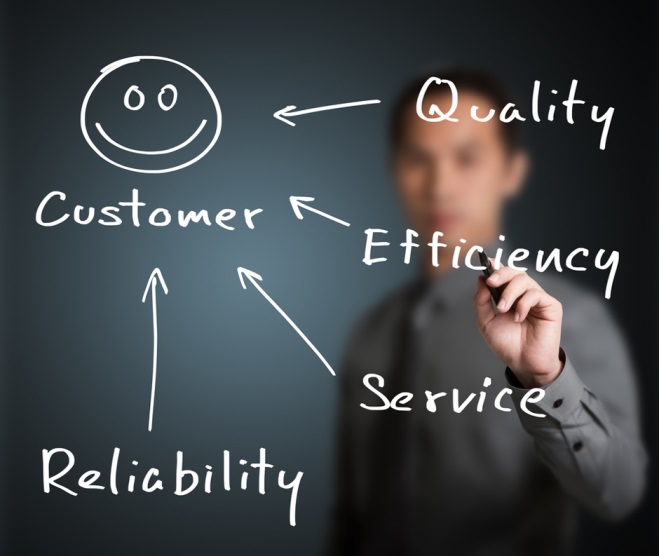 Phoenix is committed to:
“Total Customer Satisfaction”
Regardless of volume we cater to our customers needs to deliver Quality products how they need it, when they need it and at a cost that’s competitive.
OUR STRENGTHS
High Mix – Low to Moderate Volume as well as High Volume
Small to medium size locations enabling quick responses
Design Critique
Quick turnarounds
Short Lead-Times
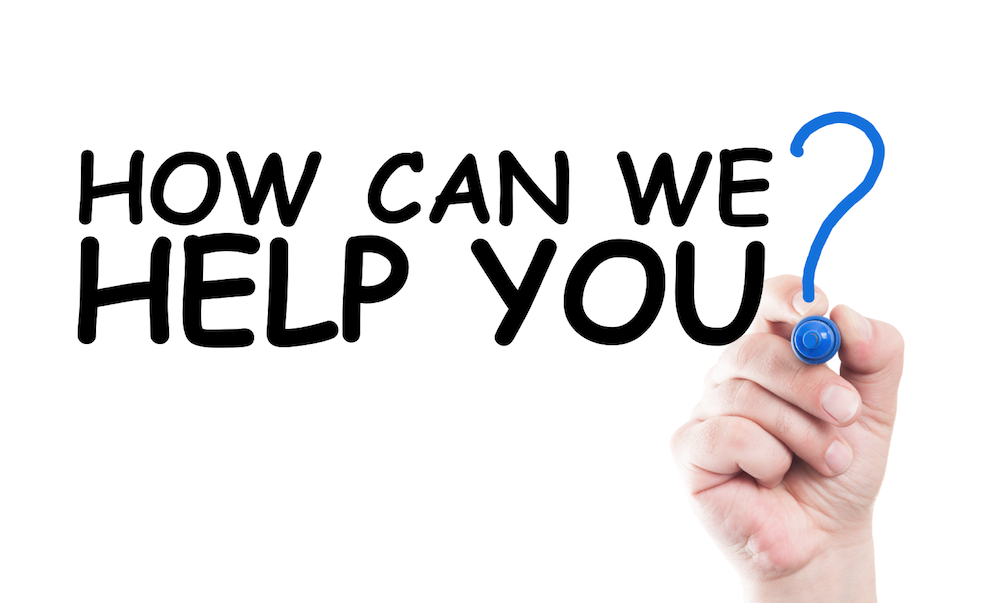 CUSTOMER SATISFACTION
We realize that whenever one considers the possibility of a new supplier, no matter what the commodity, it requires learning about that supplier and their capabilities.
	Those who can most accurately relate the performance of any given supplier are their customers. 
	Here we have included a few of our major customers along with contact names and phone numbers.
	Feel free to contact any of them and I’m sure that you will be more than satisfied with their approbation.
Customer Contacts
Scott Dunlop	       (860) 282-5350  
	Marty Leach	       (860) 282-5355


	Joyce Fernandez 	       (787) 609-6198 ext. 1009


	José J. Figueroa 	       (787) 881-3640


    Jennifer Rurup	        (303) 539-4947
IMS (Anixter)
MHL Custom Inc.
Eaton Corp.
Microsemi
SOME OF OUR PRODUCTS
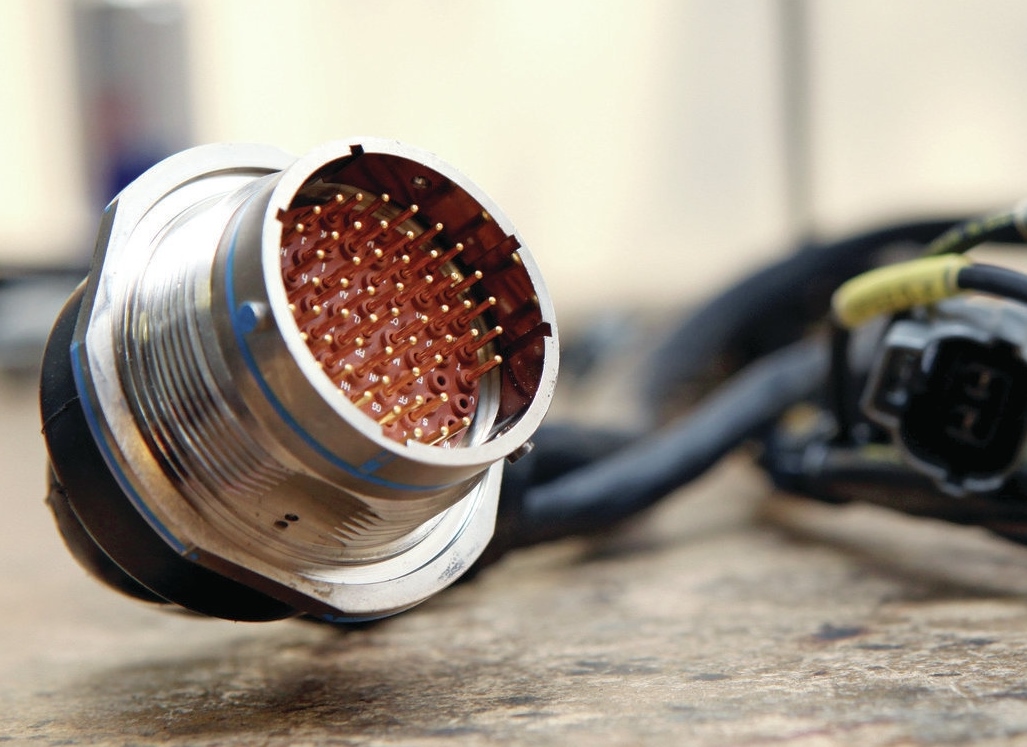 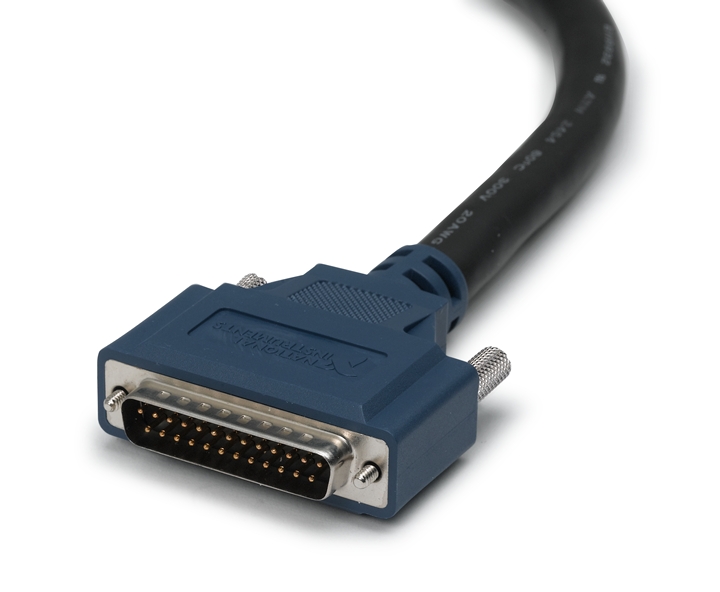 OVERMOLDED ASSEMBLIES
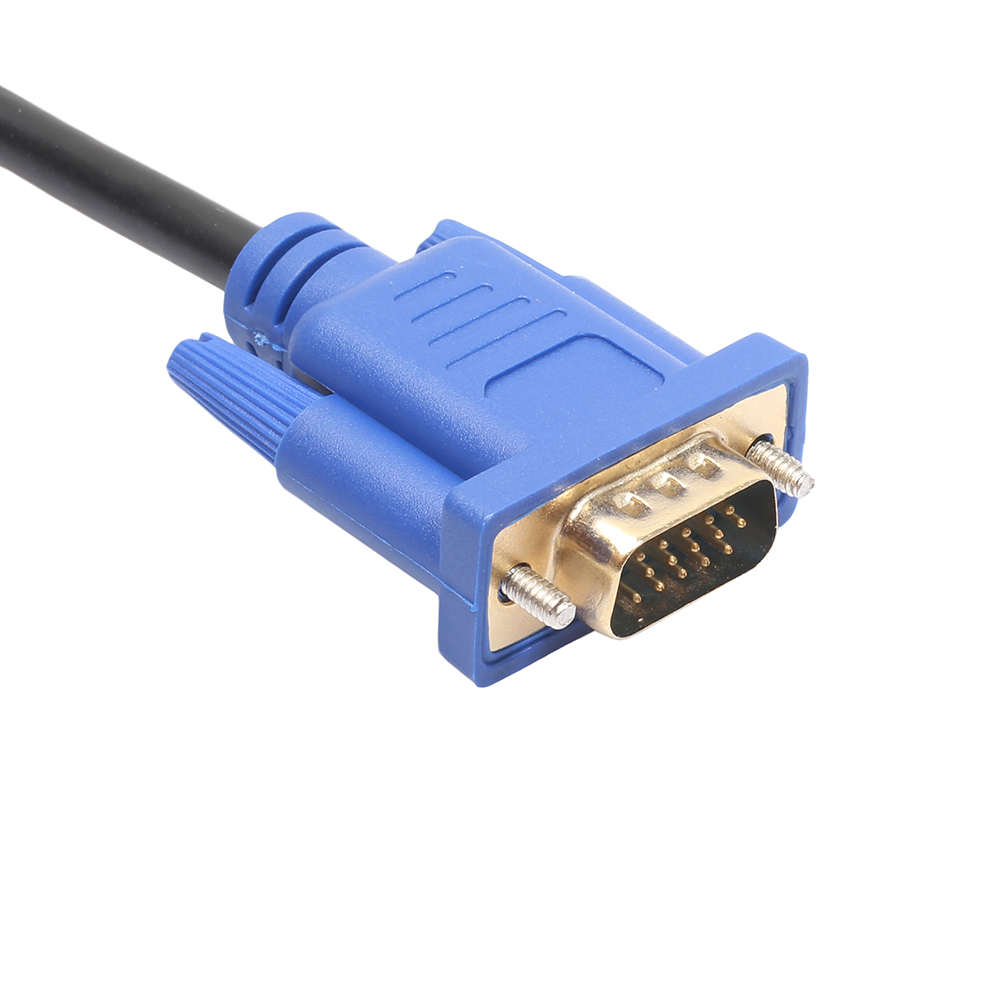 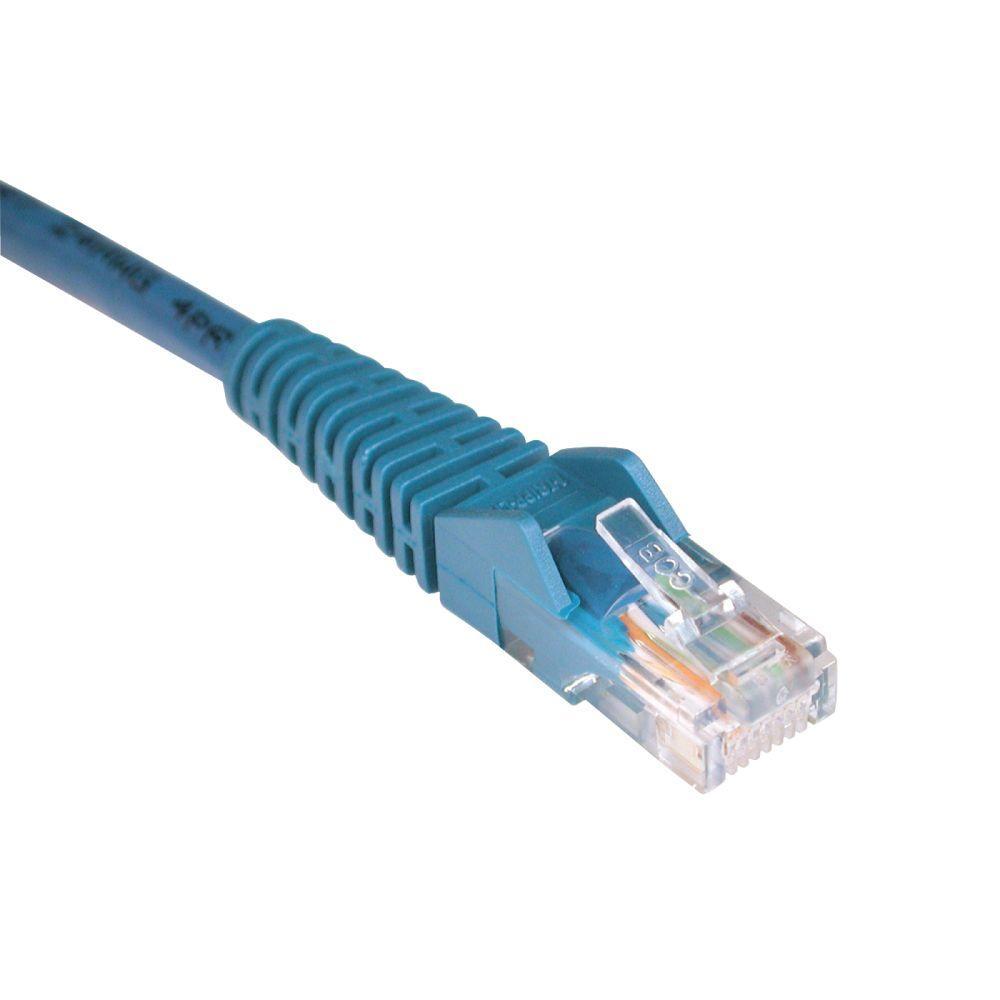 BRAIDED ASSEMBLIES
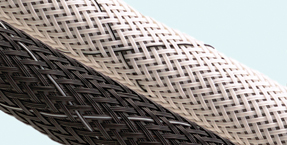 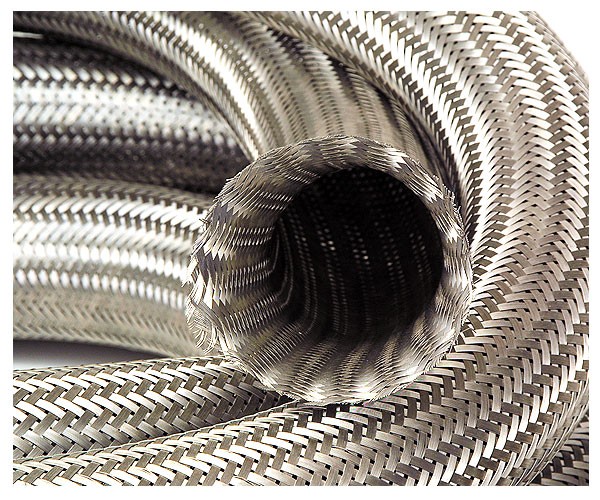 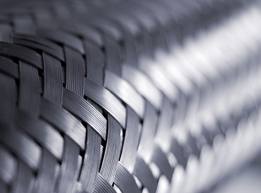 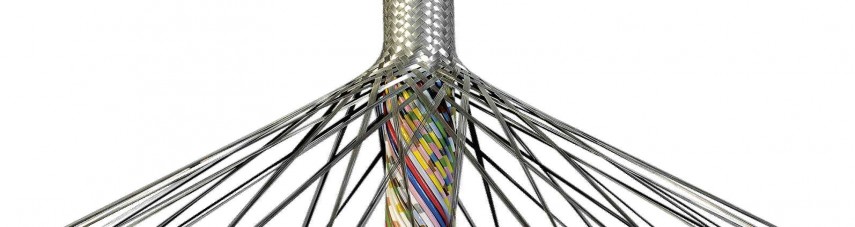 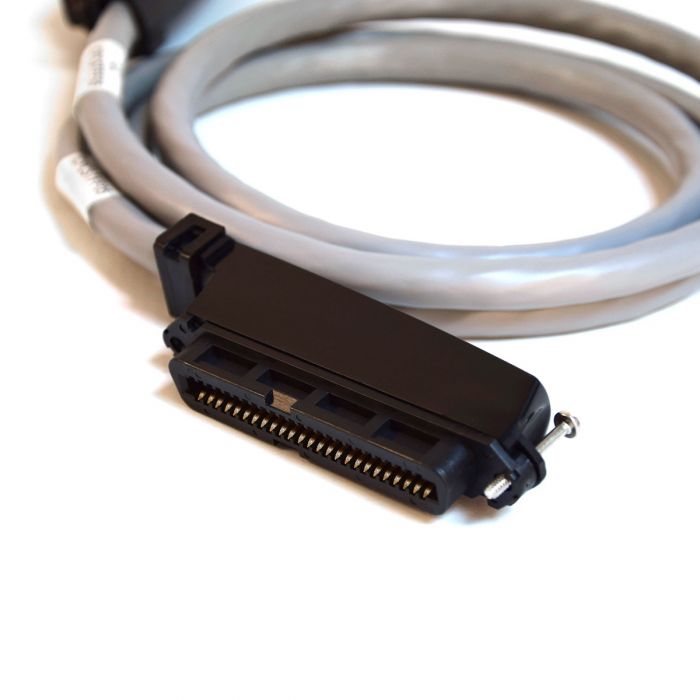 IT ASSEMBLIES
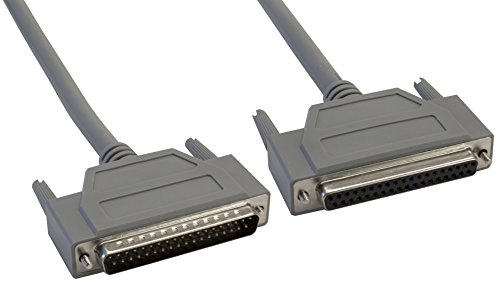 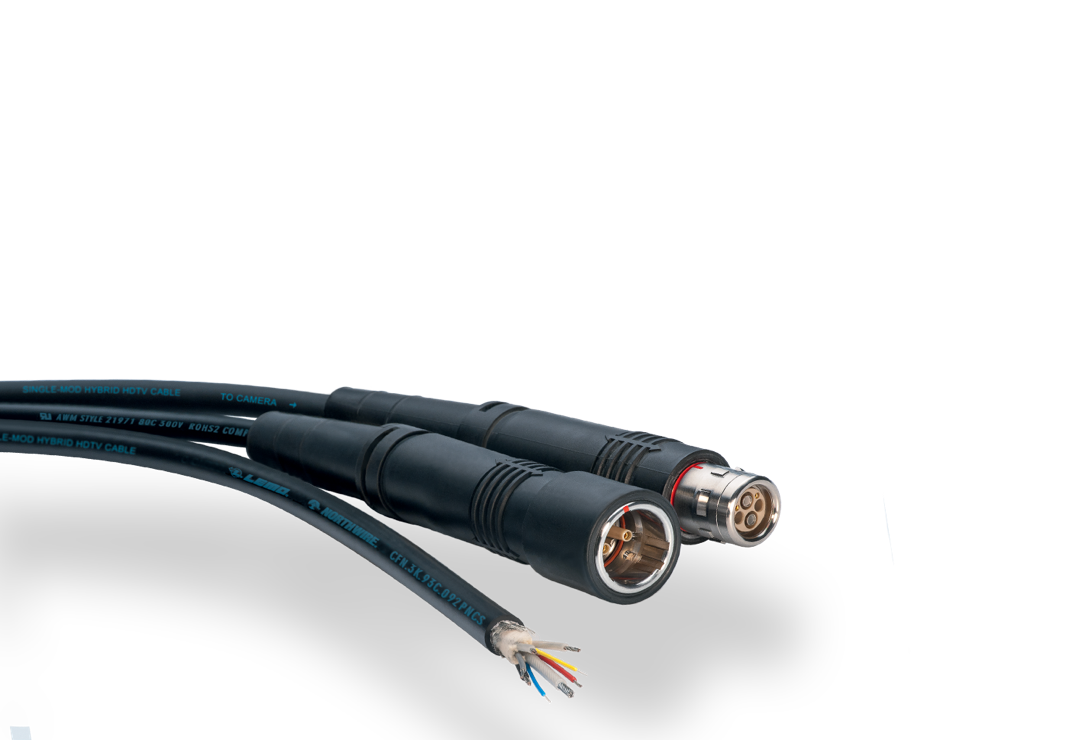 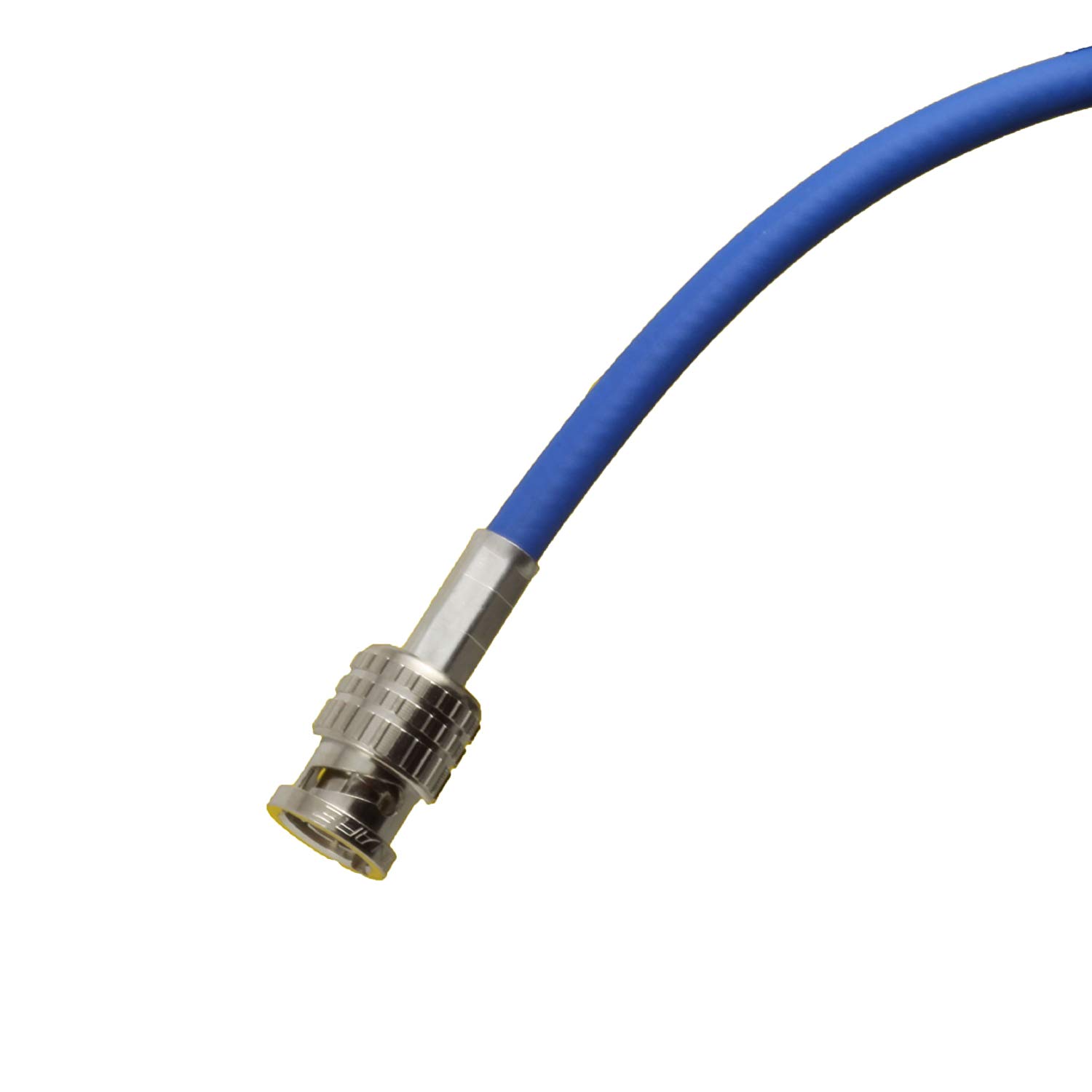 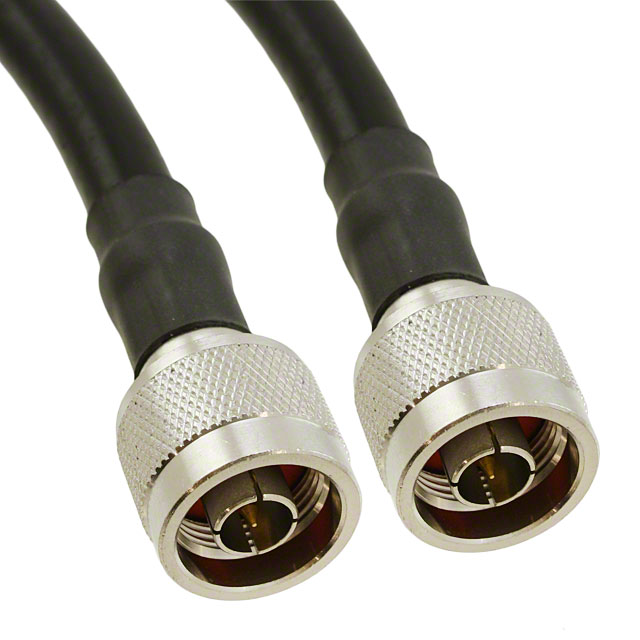 rf ASSEMBLIES
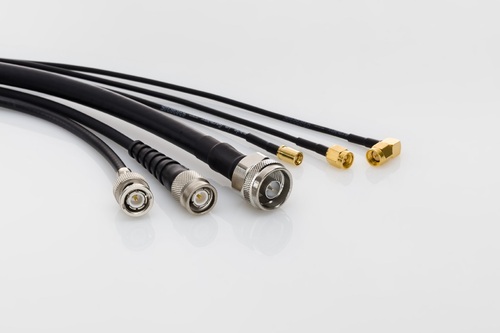 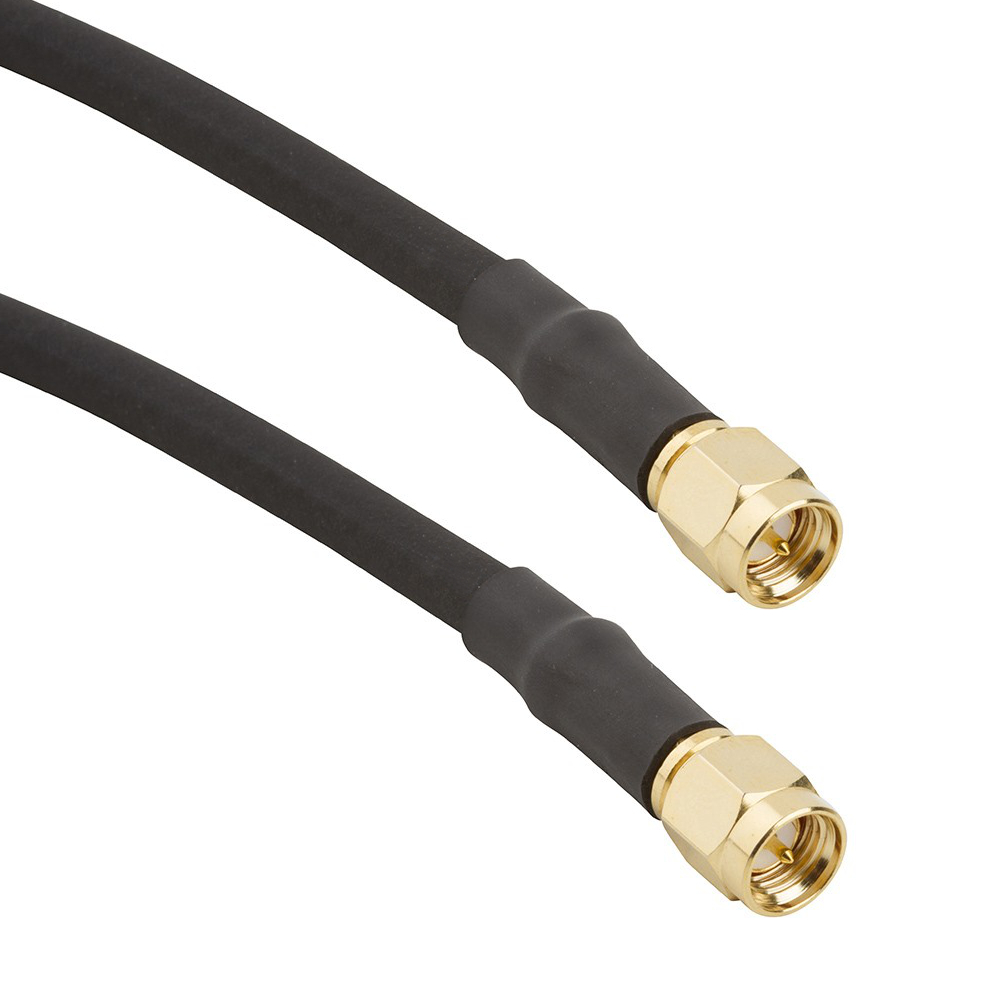 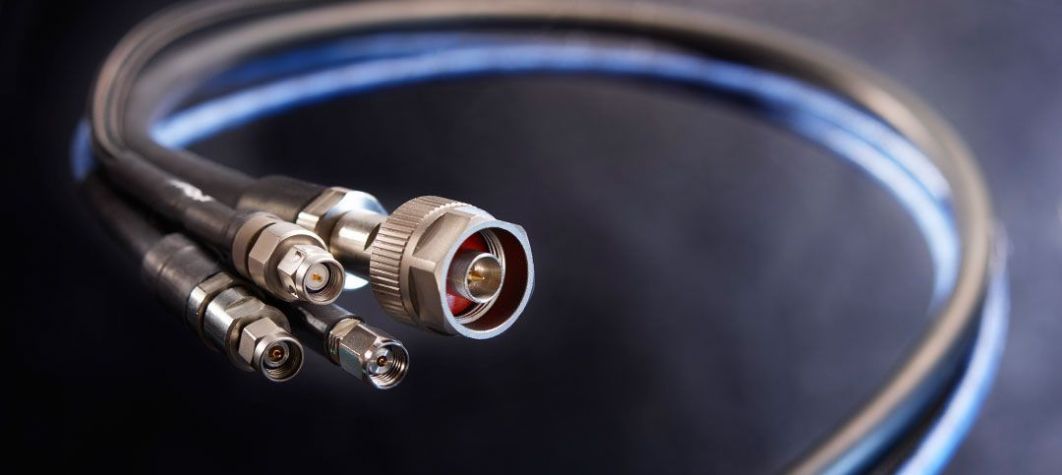 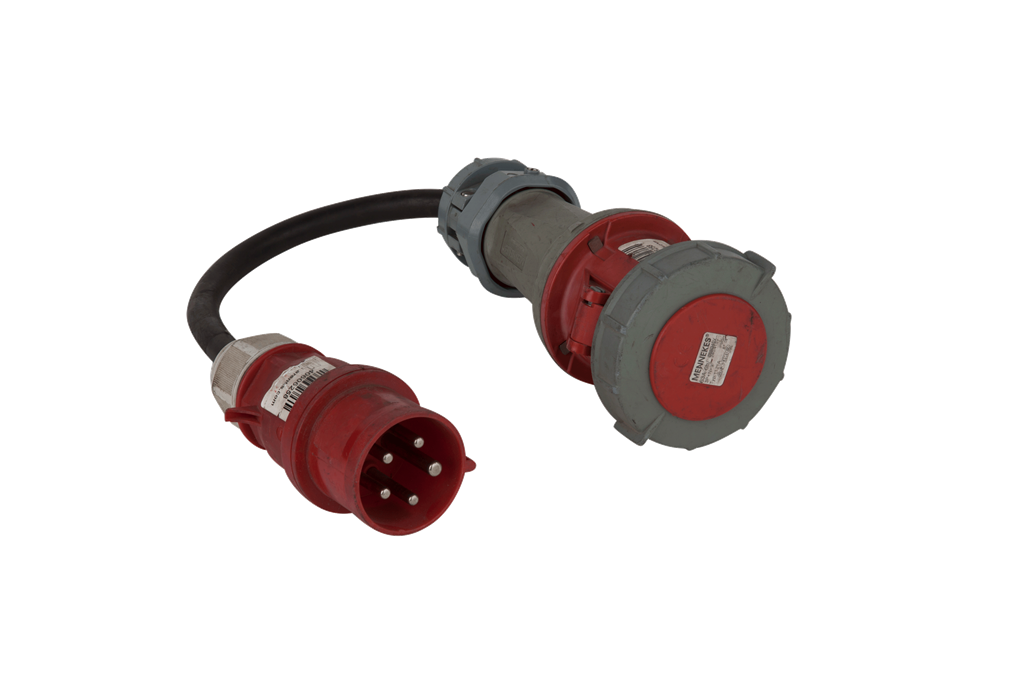 LARGE AWG ASSEMBLIES
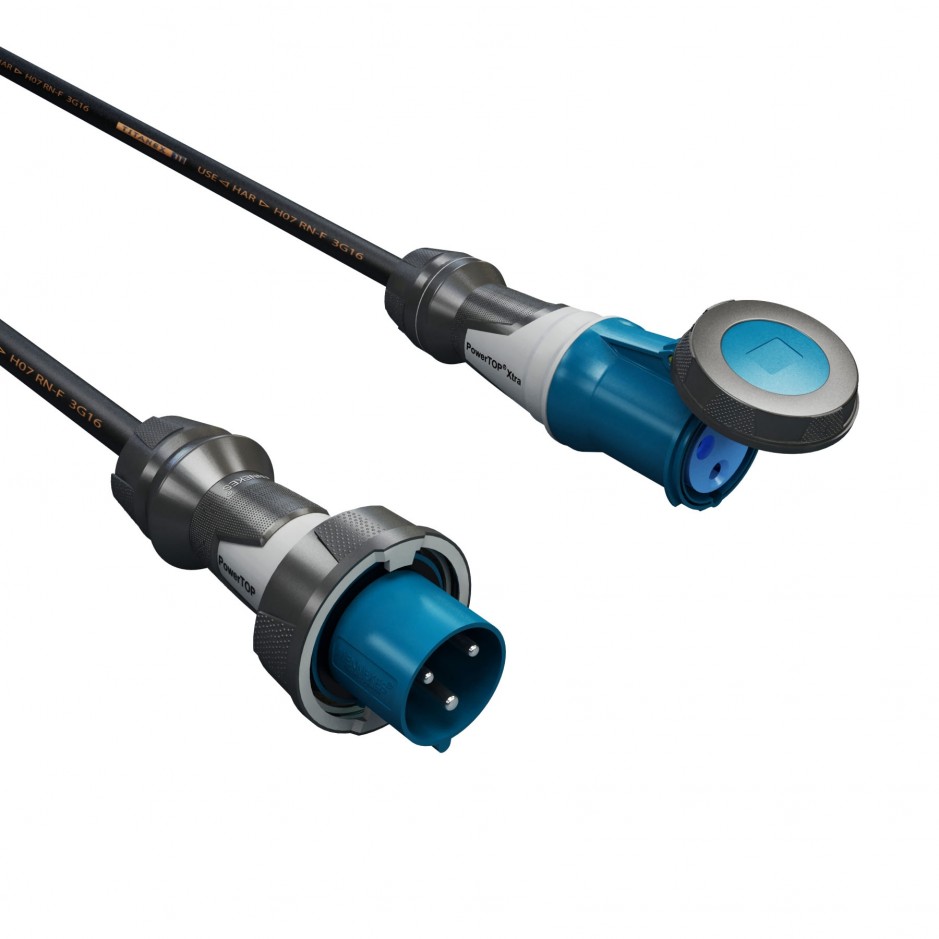 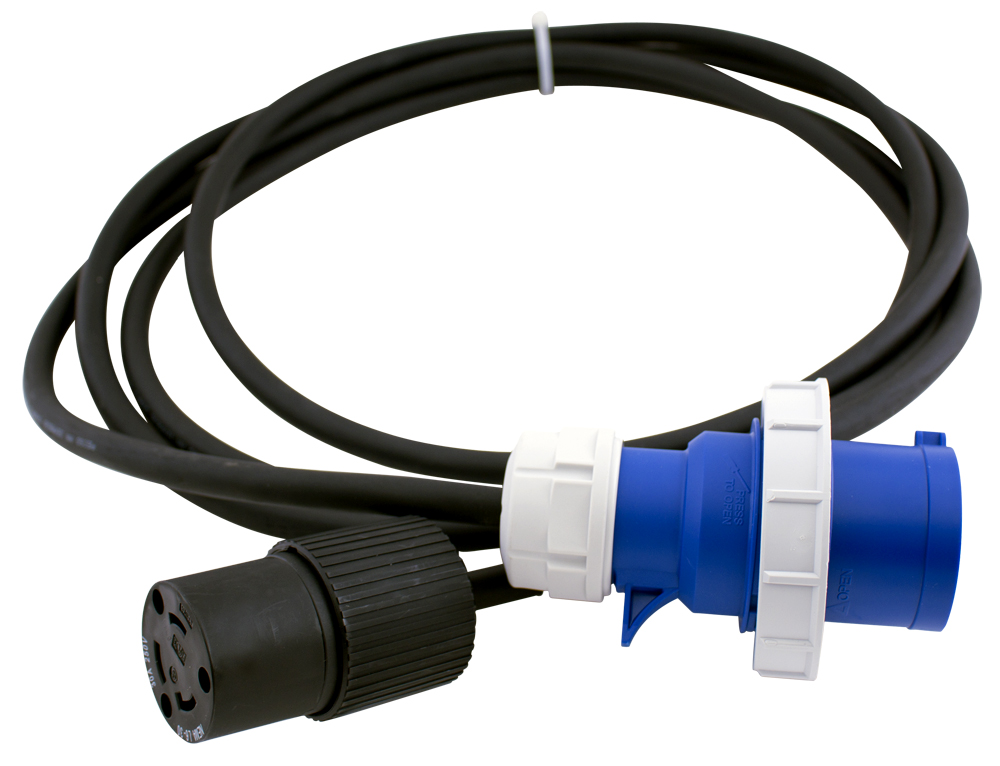 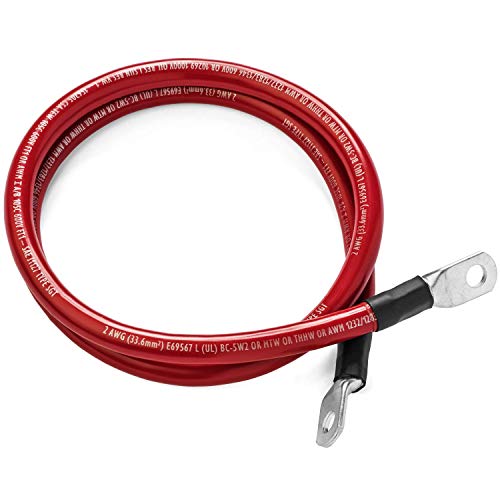 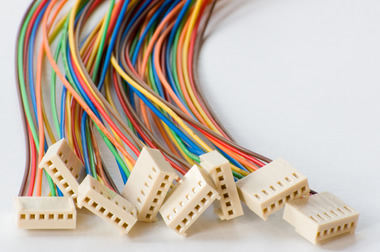 RIBBON & DISCRETE ASSEMBLIES
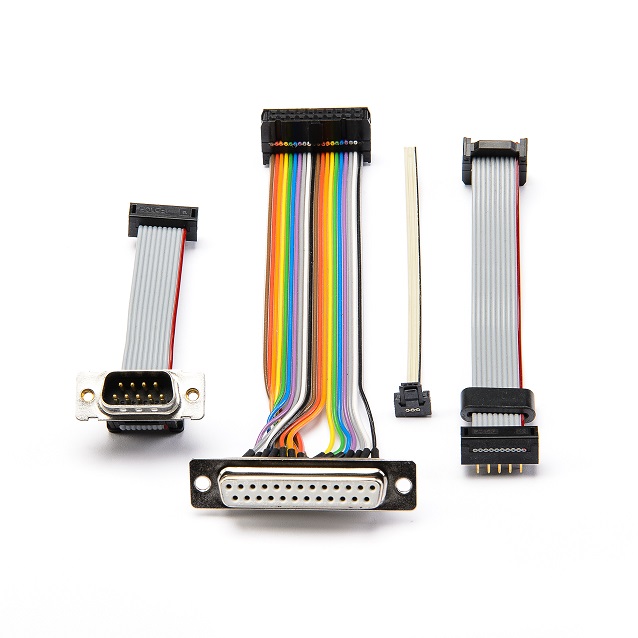 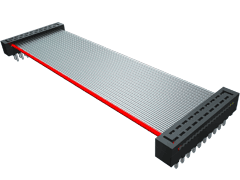 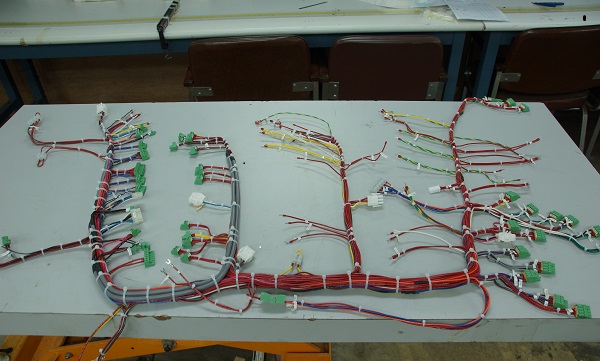 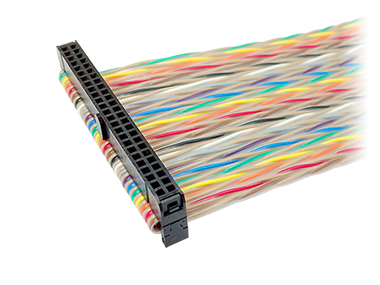 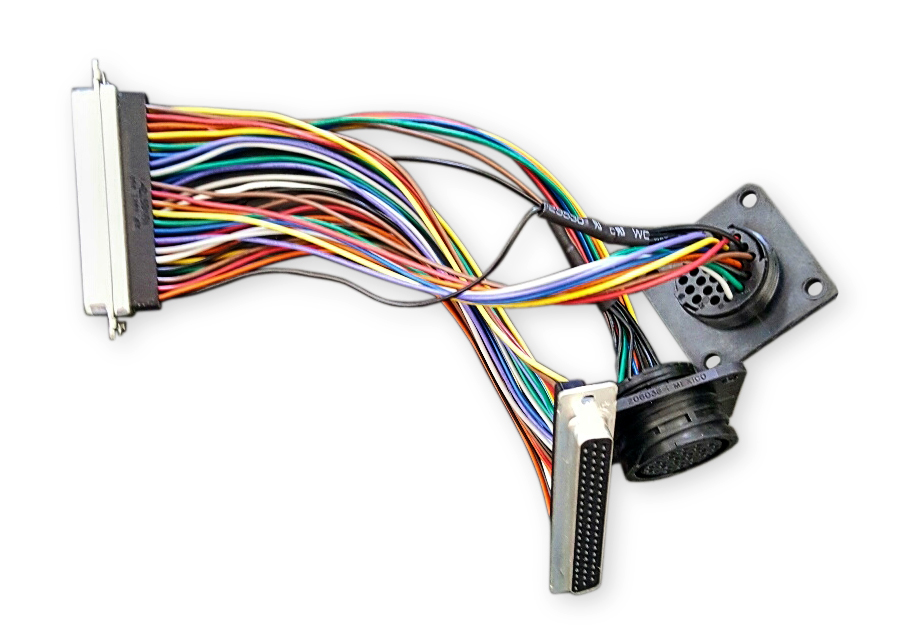 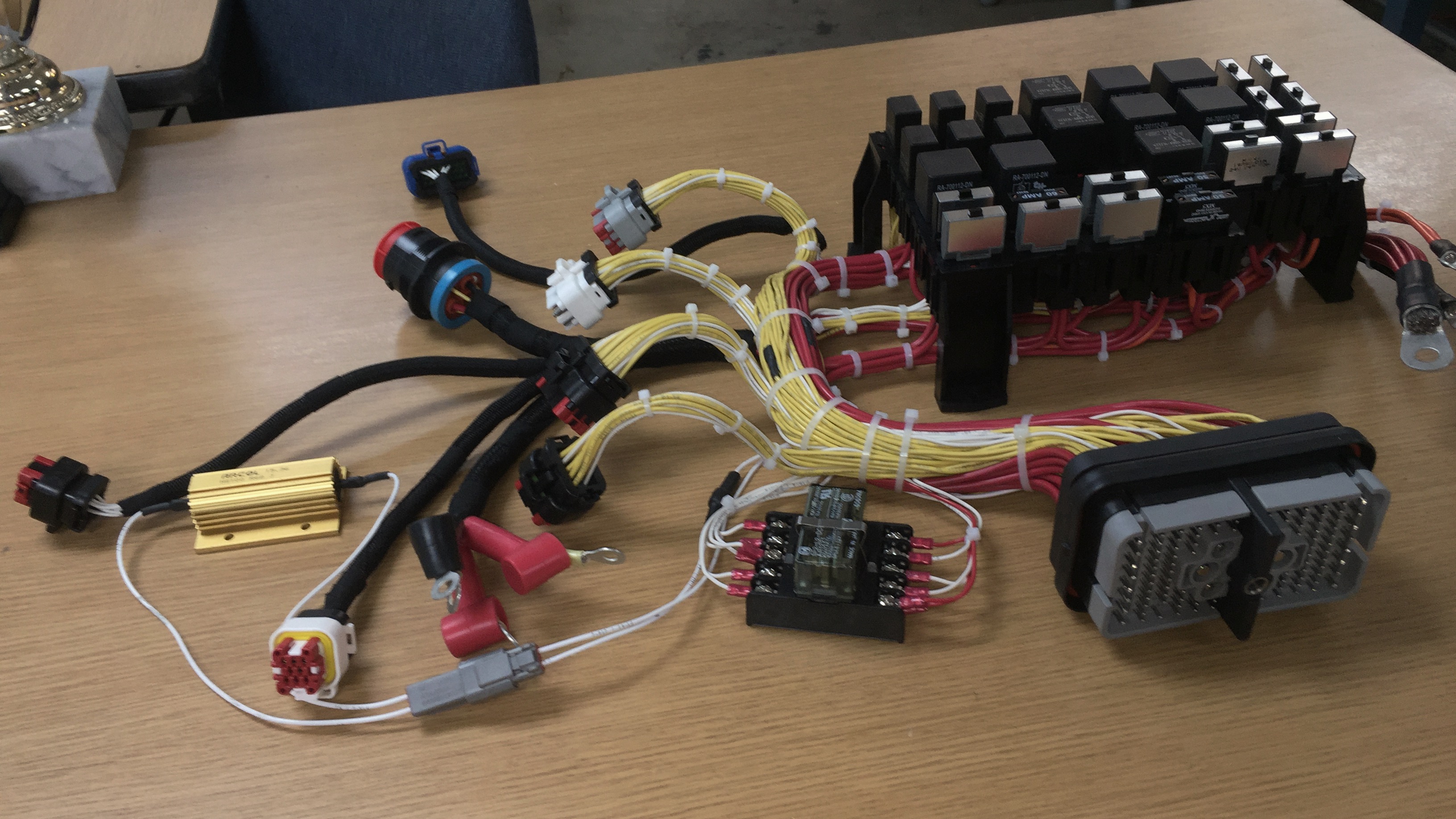 BOX BUILDS
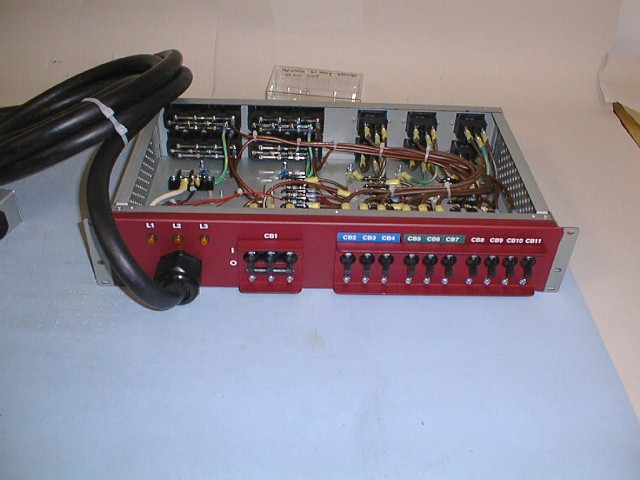 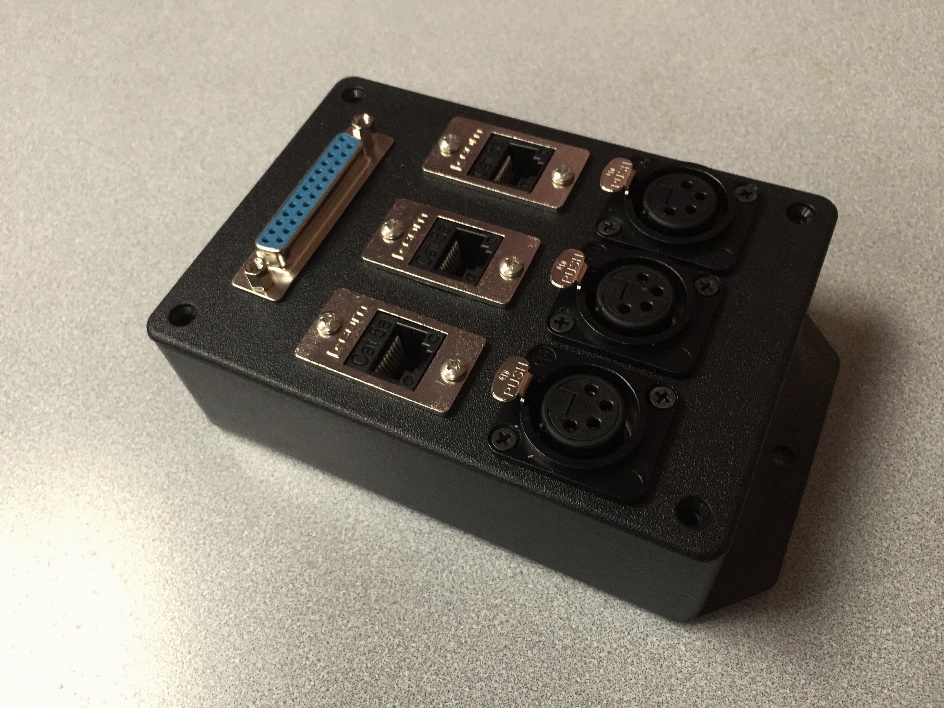 CONTACT INFORMATION
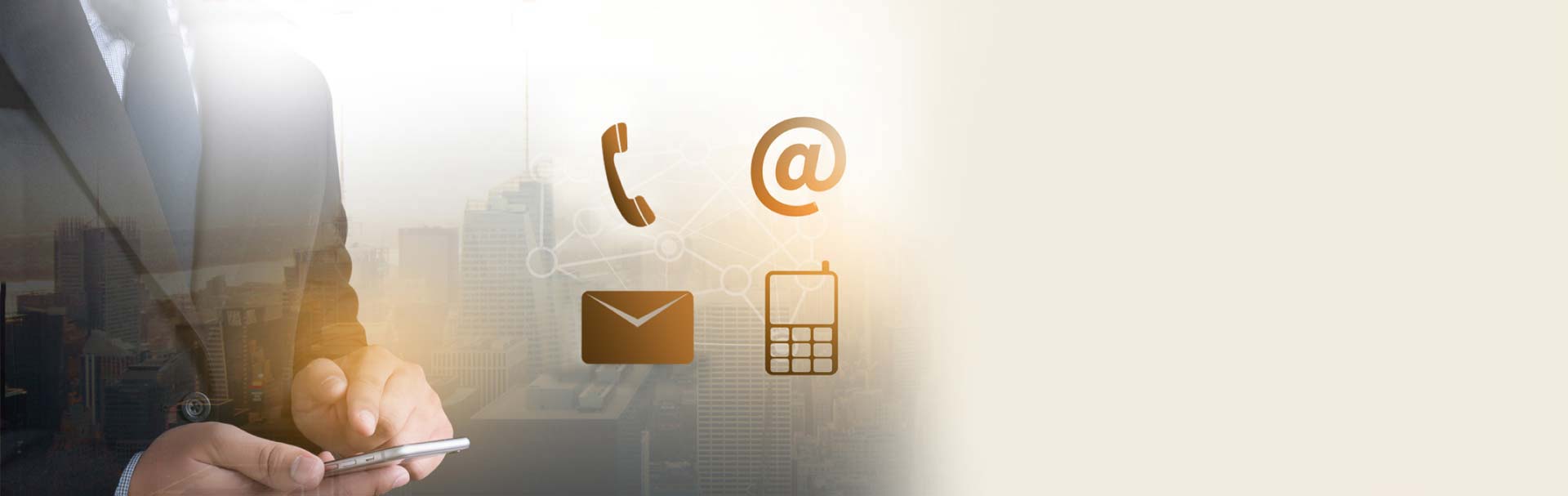 Jack Williams, General Manager
		jwilliams@phoenixmfg.com 

Carmen Rivera, Customer Service
		carmen.rivera@phoenixmfg.com

Maritza Crespo, Accounts Manager
		mcrespo@phoenixmfg.com
Tel – (787) 882-7575
Fax – (787) 891-7630
Website – www.phoenixcablespr.com